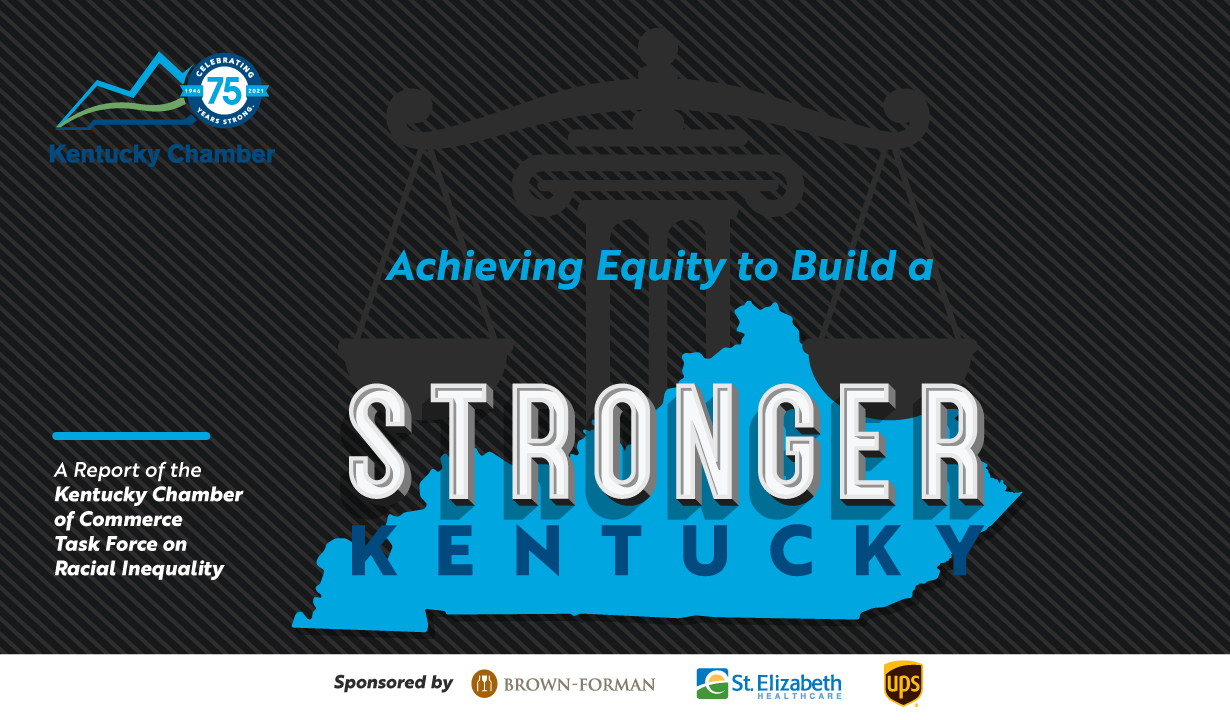 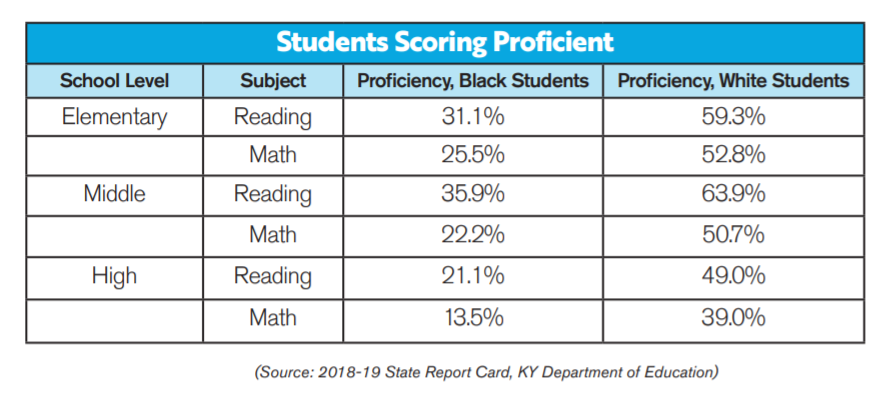 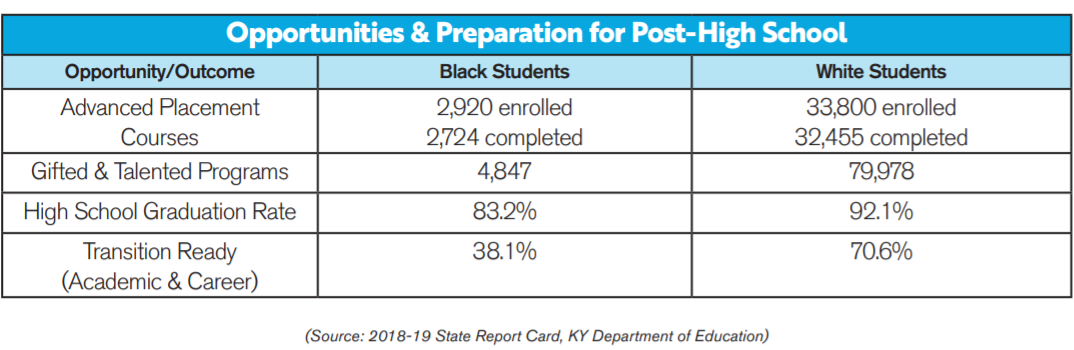 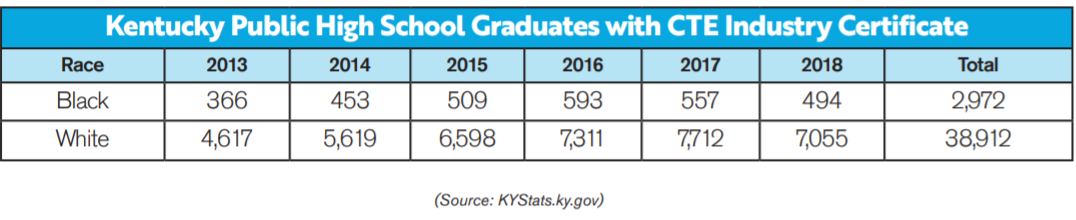 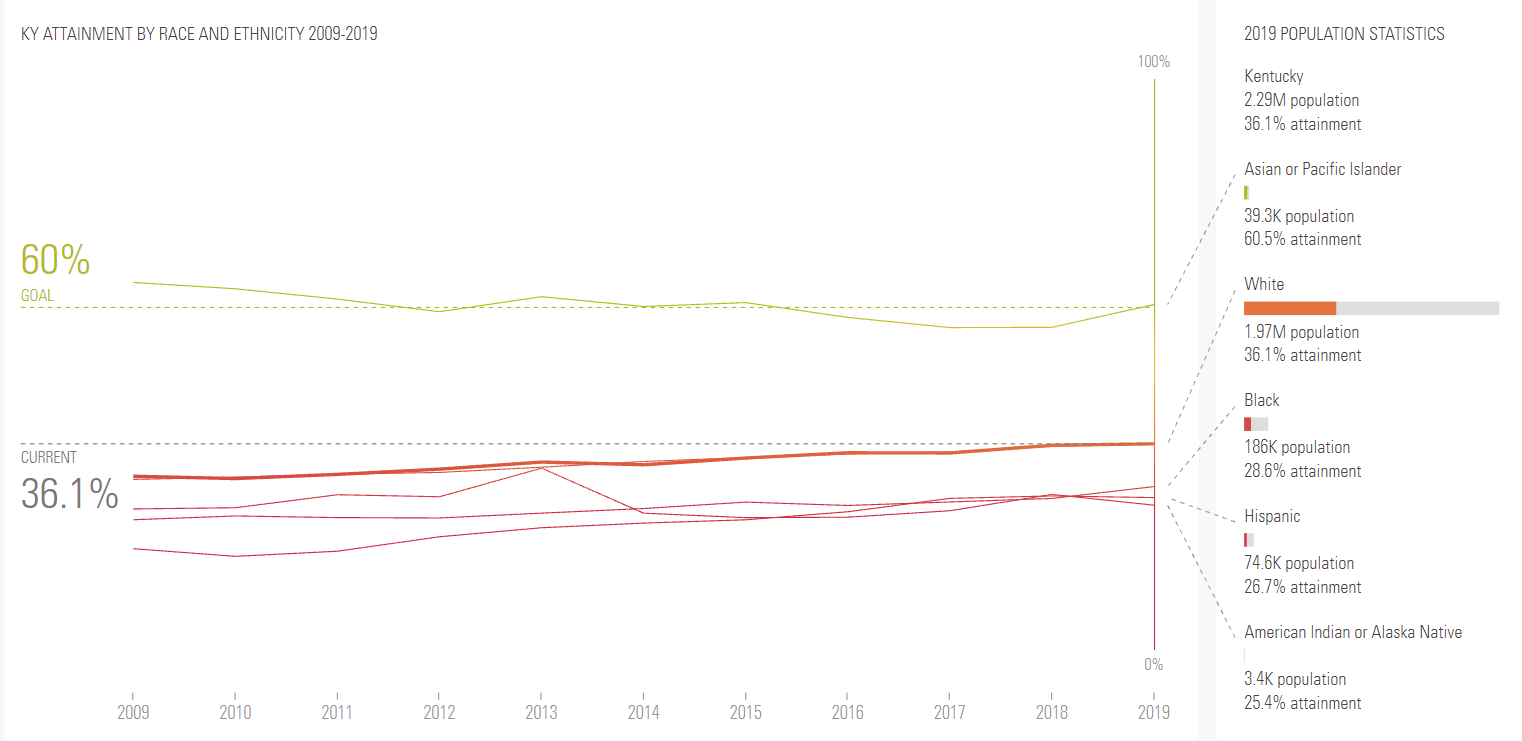 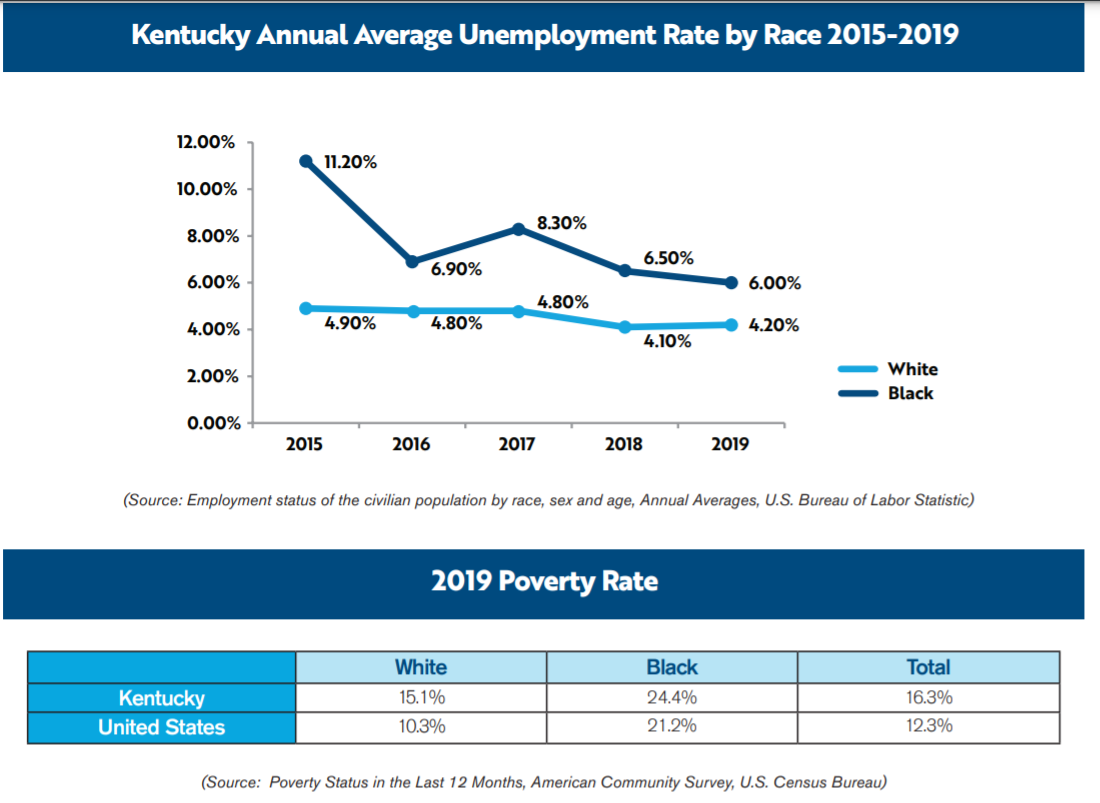 Conclusions